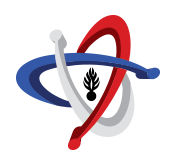 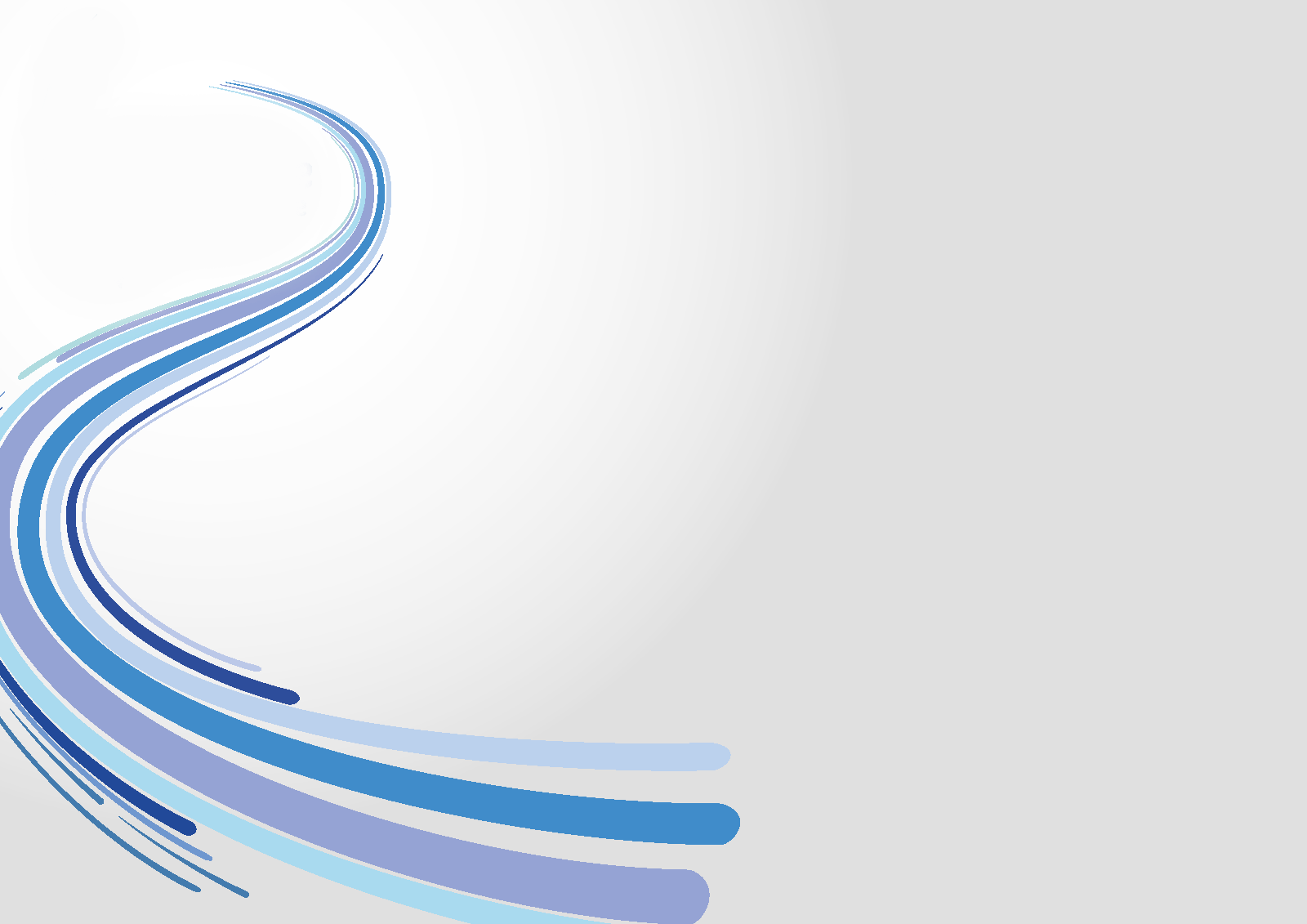 International Atomic Energy Agency 
(IAEA)
CoSSeN
Mrs Chloé DEBIEVE
International Conference On Nuclear Security (ICONS) 2020.
Commandement
Spécialisé pour la
Sécurité
Nucléaire
Specialized Command For
Nuclear Security
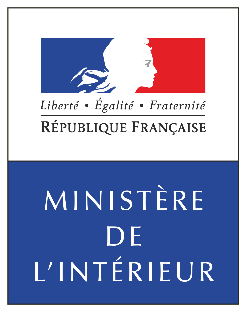 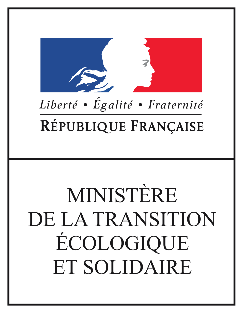 1
RESTRICTED
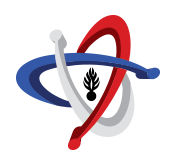 Improve coordination of security actors
CoSSeN
Enhance, harmonize and coordinate operational concepts
Centralize, analyze, and share information
Control and monitor individuals accessing nuclear facilities
Improve expertise of security forces
Administrative investigations
2
RESTRICTED
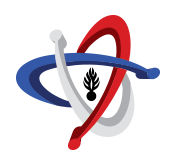 CoSSeN’s position in the national framework
CoSSeN
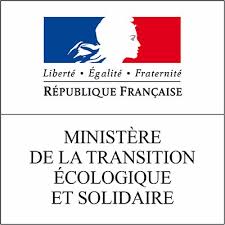 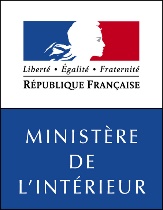 Ministry of Energy
Ministry of the Interior
STATE ACTORS
NUCLEAR ACTORS
HIS AUTHORITIES…
Ministries
Nuclear operators
Police and Gendarmerie
WORKS WITH…
WORKS WITH…
CoSSeN
(2016)
Nuclear and radiation protection experts
Intelligence agencies
IS COMPOSED OF…
Police officers
Civil servants
Gendarmerie officers
3
RESTRICTED
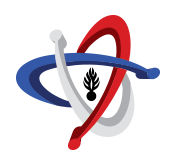 Control and monitor individuals accessing
nuclear activities and facilities
CoSSeN
Why?
To better manage insider threats with an accurate picture of the entire nuclear population

How?
 Harmonize and reinforce control procedures
 Conducting background investigations on individuals requesting access to nuclear facilities
 Monitoring individuals accessing nuclear facilities (ex: development of a specific monitoring tool for legal and natural persons)
4
RESTRICTED
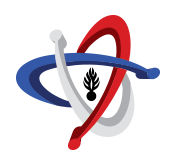 For this end
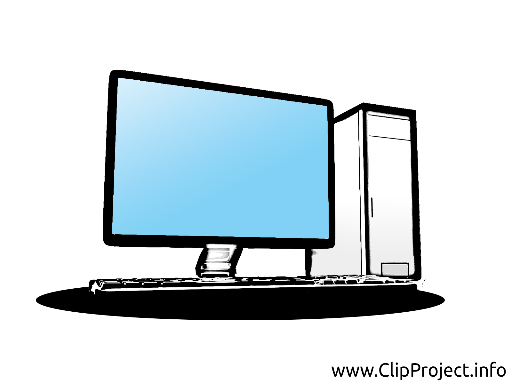 CoSSeN
ACCReD
(2017)
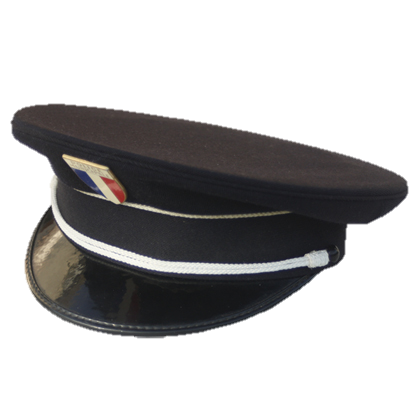 9 security
databases
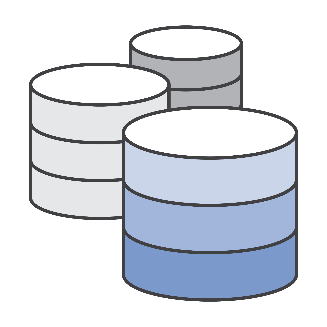 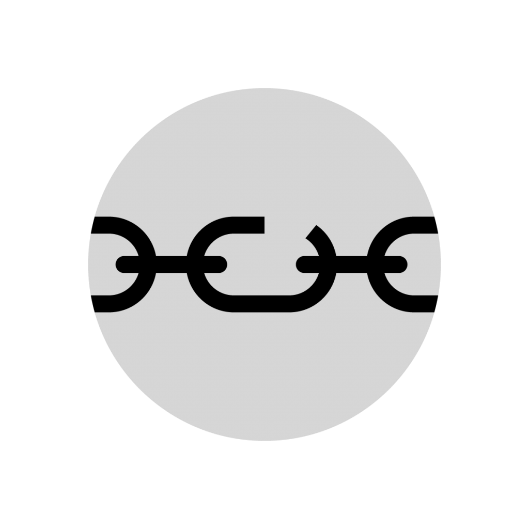 Vulnerabilities ?
5
RESTRICTED
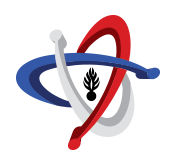 The stages of access control
CoSSeN
Request
Doubt removal
Screening
Nuclear operator
CoSSeN
CoSSeN
Analysis
Further information
Validation
CoSSeN
CoSSeN
CoSSeN
Decision
Appeal
Opinion
CoSSeN
Ministry of Energy
Nuclear operator
Legend :   	Operator
	 	CoSSeN
	 	Ministry of Energy
6
RESTRICTED
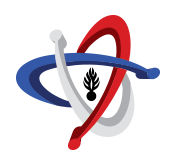 Statistics 2019
CoSSeN
Registrations
in TAJ
Negative opinions
Hierarchical
appeals
Registrations
in ACCReD
Number of
requests
7
RESTRICTED
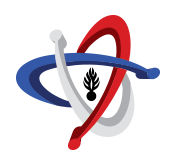 Conclusion
CoSSeN
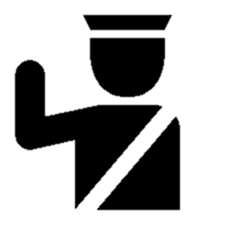 Administrative investigations = essentials to protect internal security and public safety
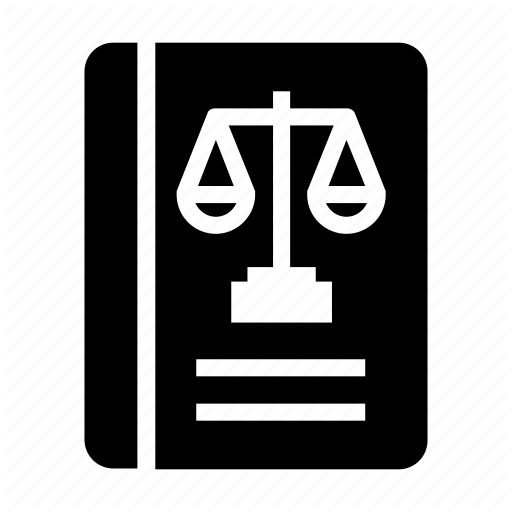 A system regulated by the law
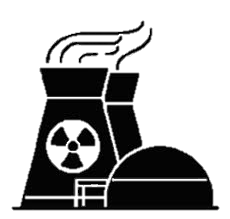 A system that reassures and satisfies the French nuclear groups
8
RESTRICTED
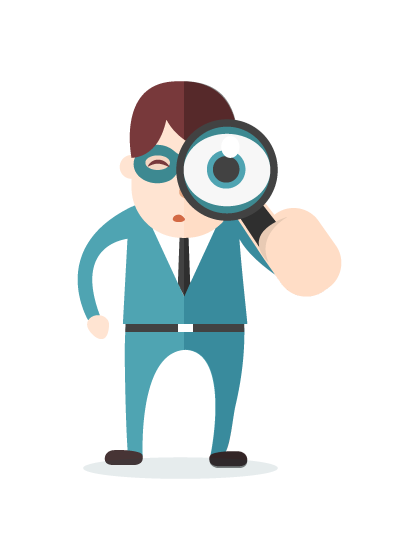 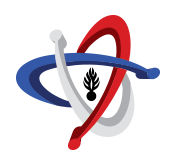 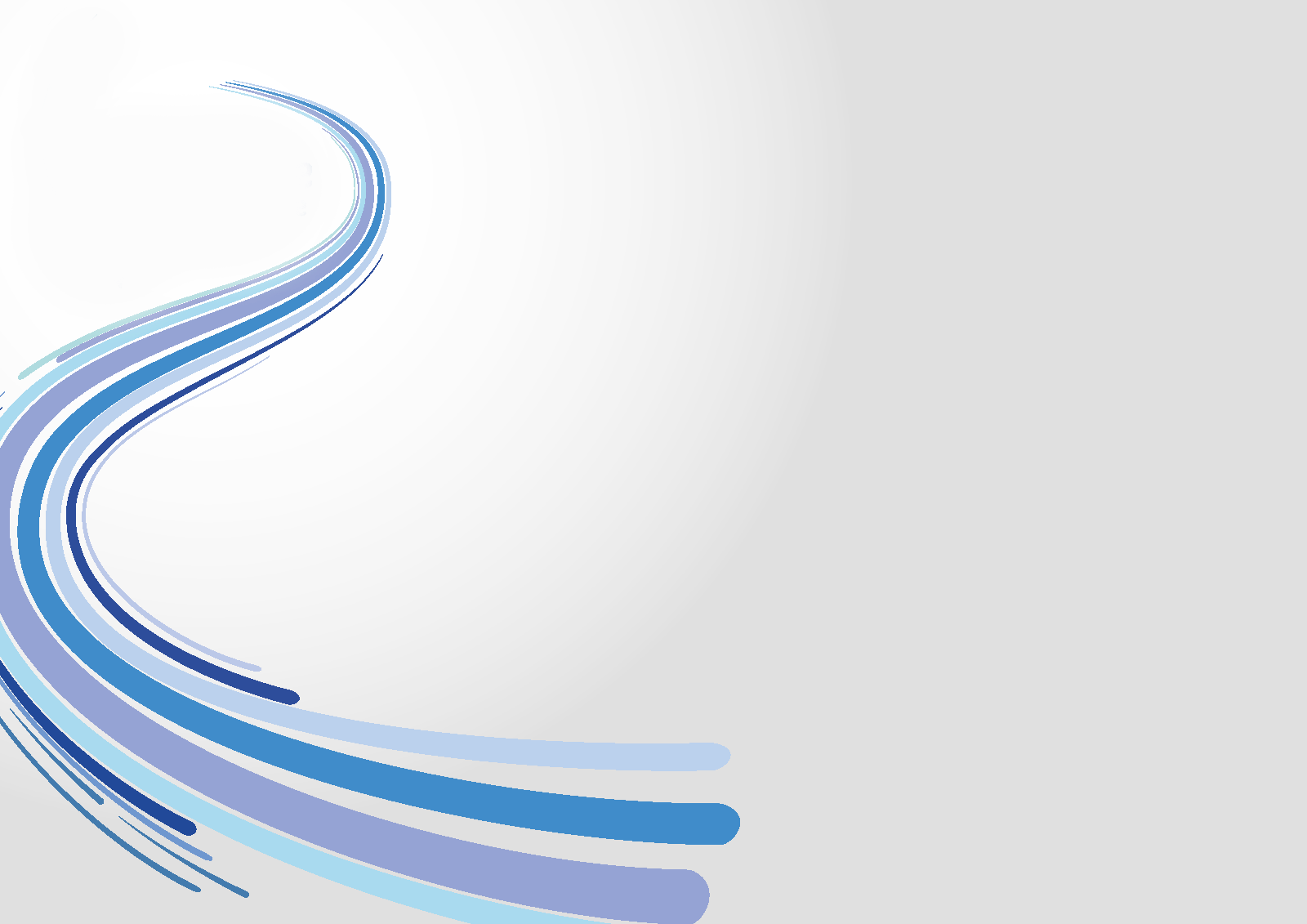 Any Questions ?
CoSSeN
Commandement
Spécialisé pour la
Sécurité
Nucléaire
Specialized Command For
Nuclear Security
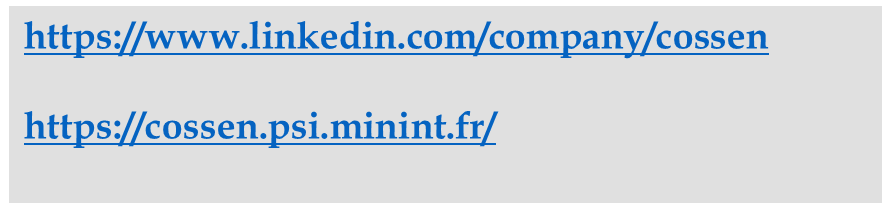 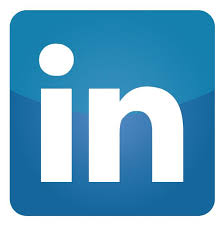 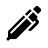 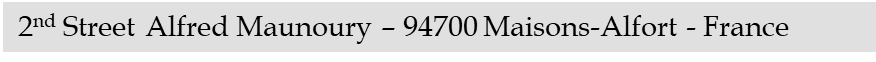 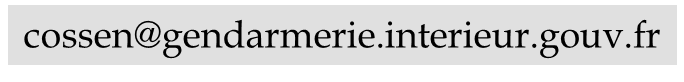 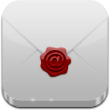 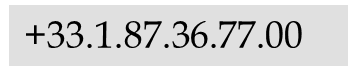 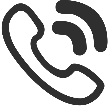 9
RESTRICTED